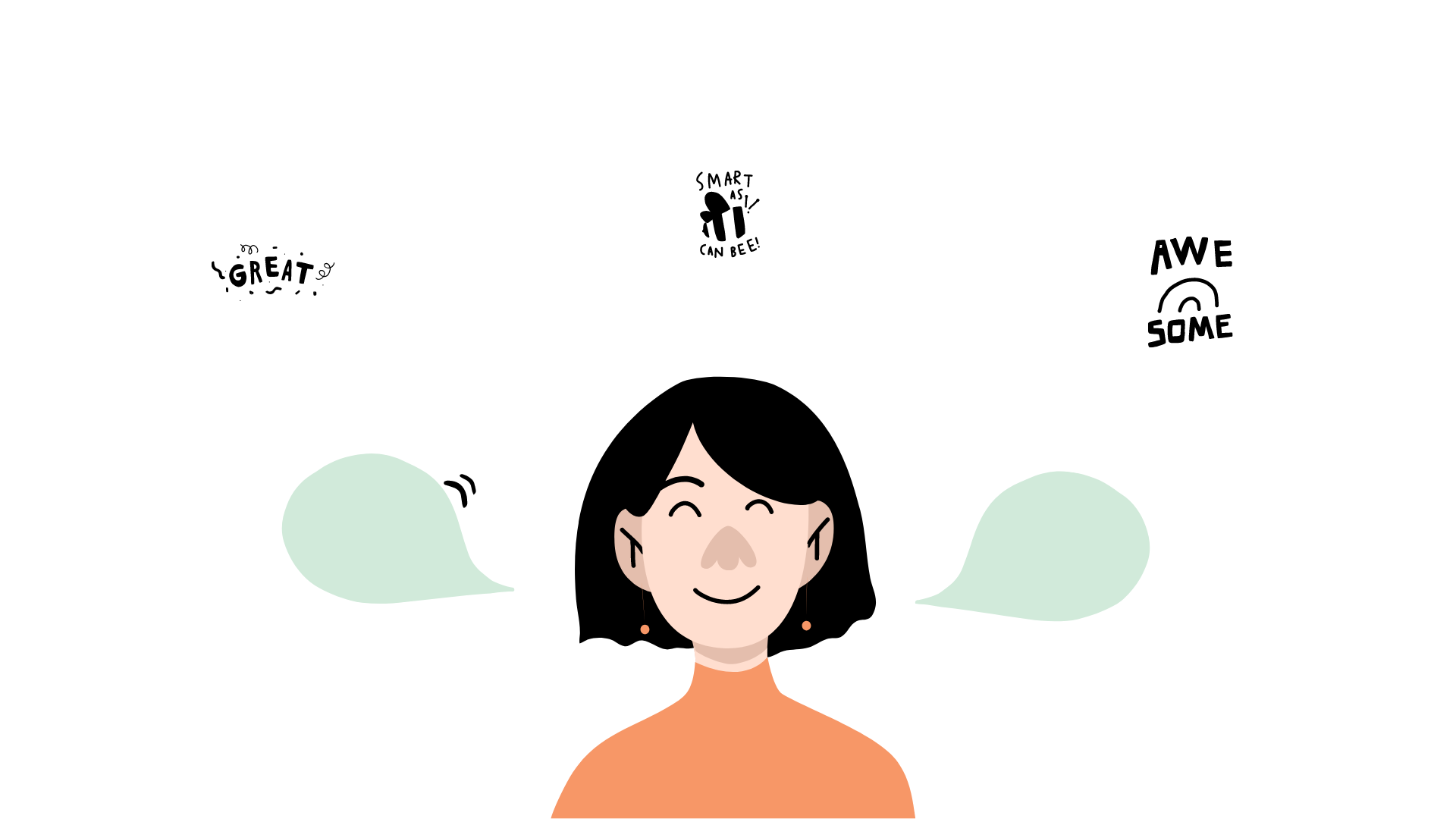 YOUR CHANNEL NAME
LIKE
COMMENT
SHARE
SUBSCRIBE